F1190 Úvod do biofyziky

Podzimní semestr 2021
Doc. Mgr. Karel Kubíček, Ph.D., Ústav fyziky kondenzovaných látek, 
CEITEC MU, karelk@mail.muni.cz, +420 549 49 3253
2022/11/15
Buňky
1
Buňky

Rozdělení
Uchování informace a její čtení buňkou
Zobrazování buněk
Cytoskeleton
Ribozom
Nukleozom
Spliceosom
Buněčný cyklus
Apoptóza
Rakovina
2022/11/15
Buňky
2
Tvary a velikosti vybraných bakterií
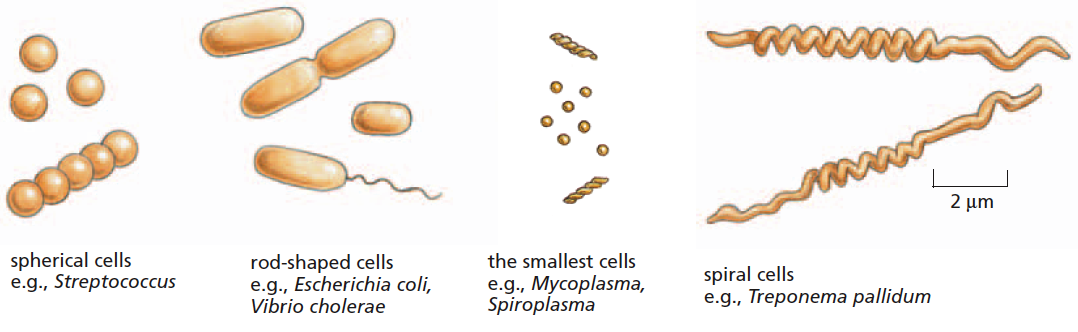 2022/11/15
Buňky
3
Gram-negativní - bakterie NEREAGUJÍ s krystalovou violetí v Gramově protokolu
Gram-pozitivní – bakterie, které ZŮSTANOU tmavě modré/fialové po reakci s krystalovou violetí
1) Smíchání krystalové violeti s bakteriální kulturou za horka
2) Přidání iodidu
3) Odbarvení alkoholem nebo acetonem
4) Přidání safraninu/fuchsinu
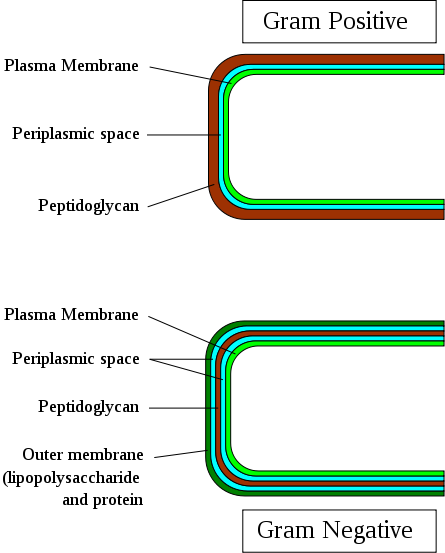 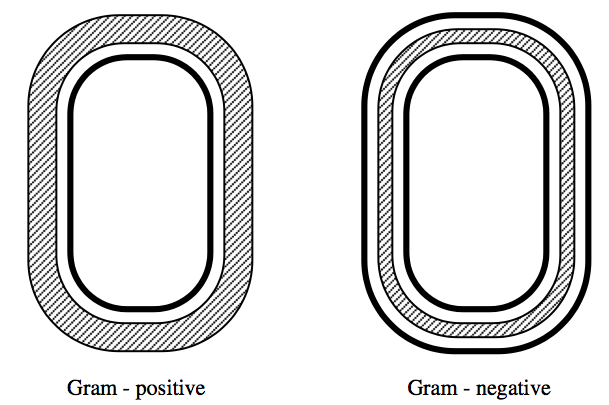 2022/11/15
Buňky
4
Základní rozdělení živého světa

Prokaryoty
Eukaryoty
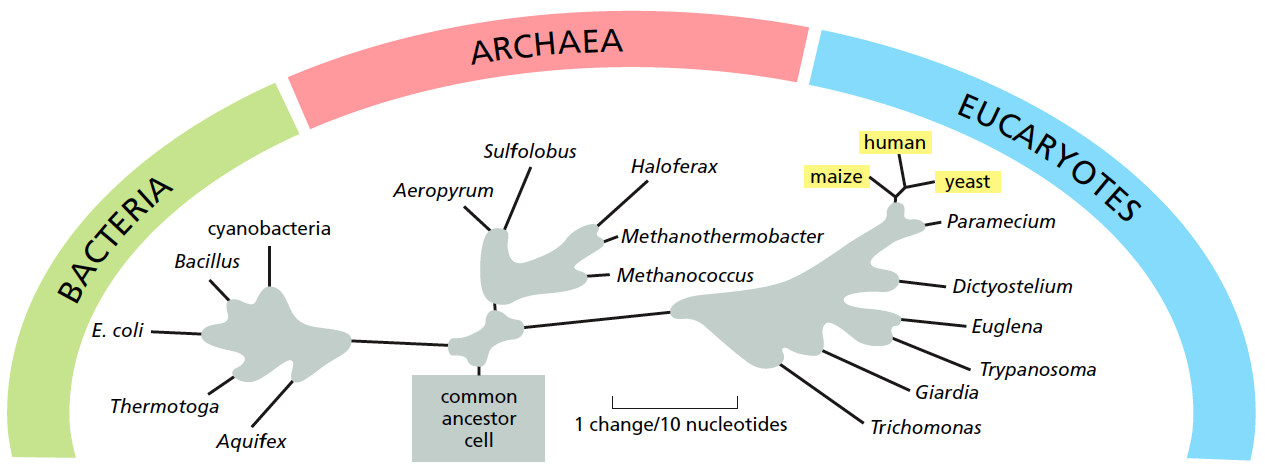 2022/11/15
Buňky
5
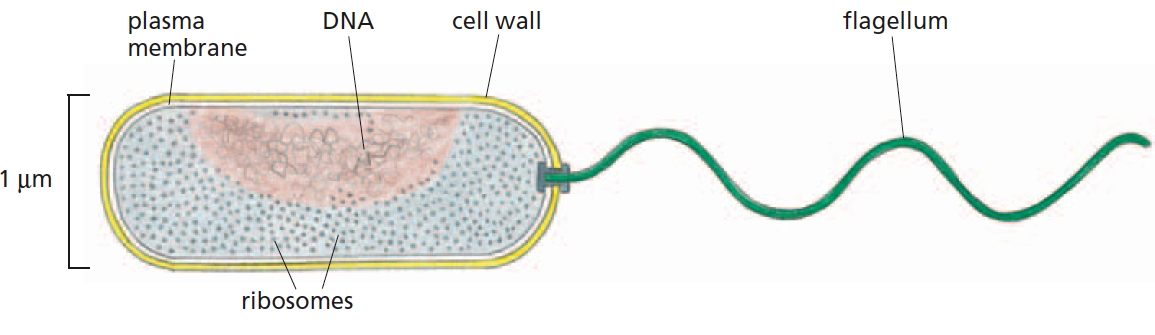 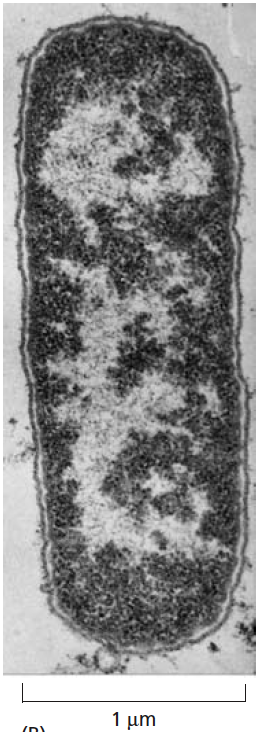 Vibrio cholerae


Escherischia coli (E.coli)
2022/11/15
Buňky
6
Eukaryotická buňka
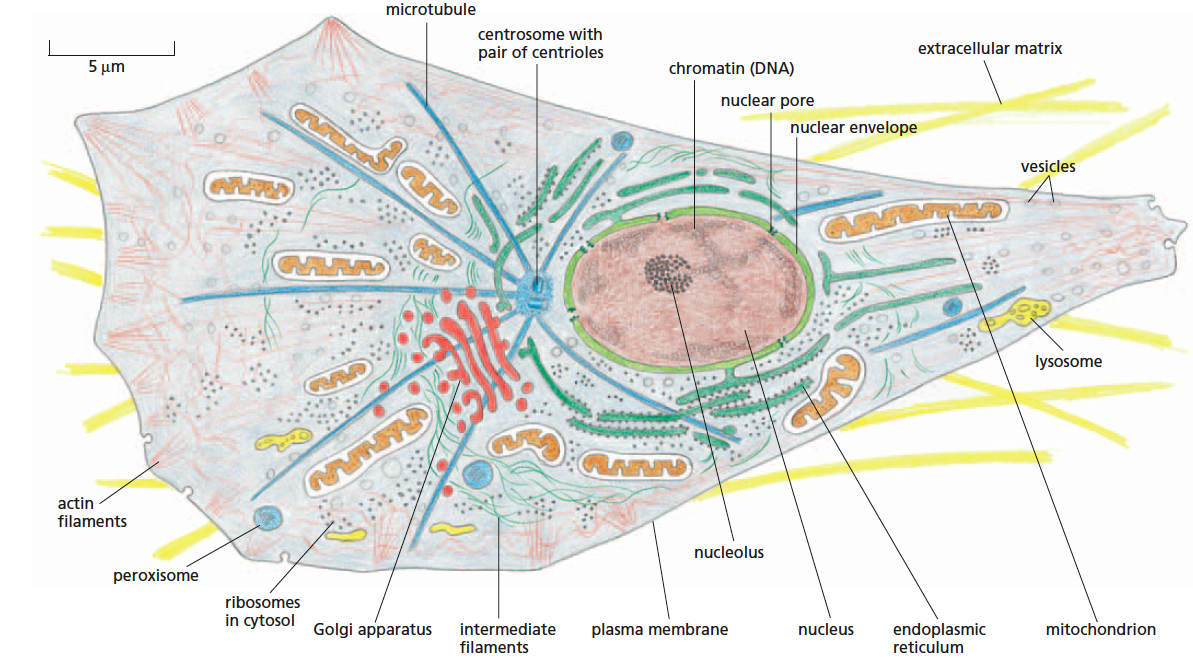 2022/11/15
Buňky
7
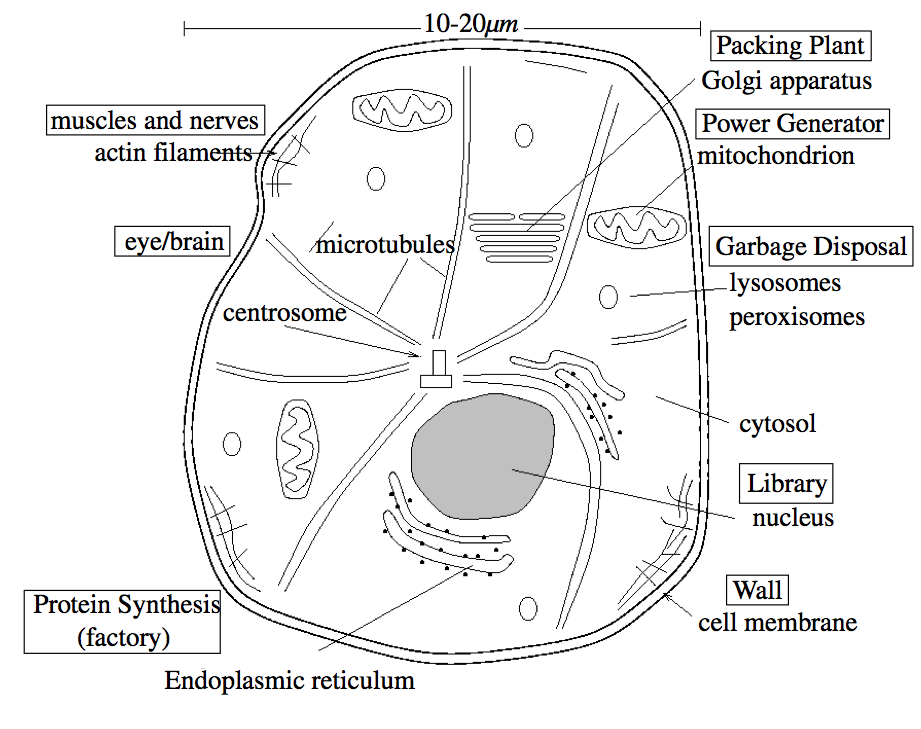 2022/11/15
Buňky
8
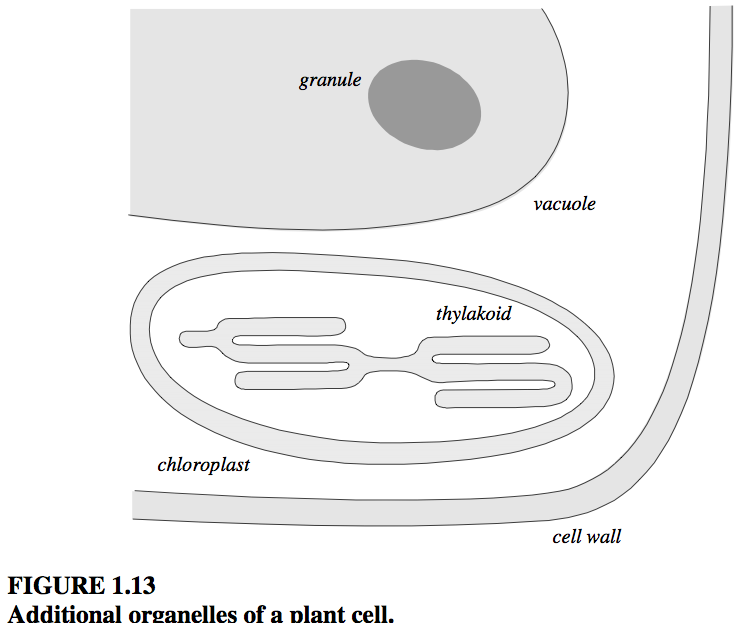 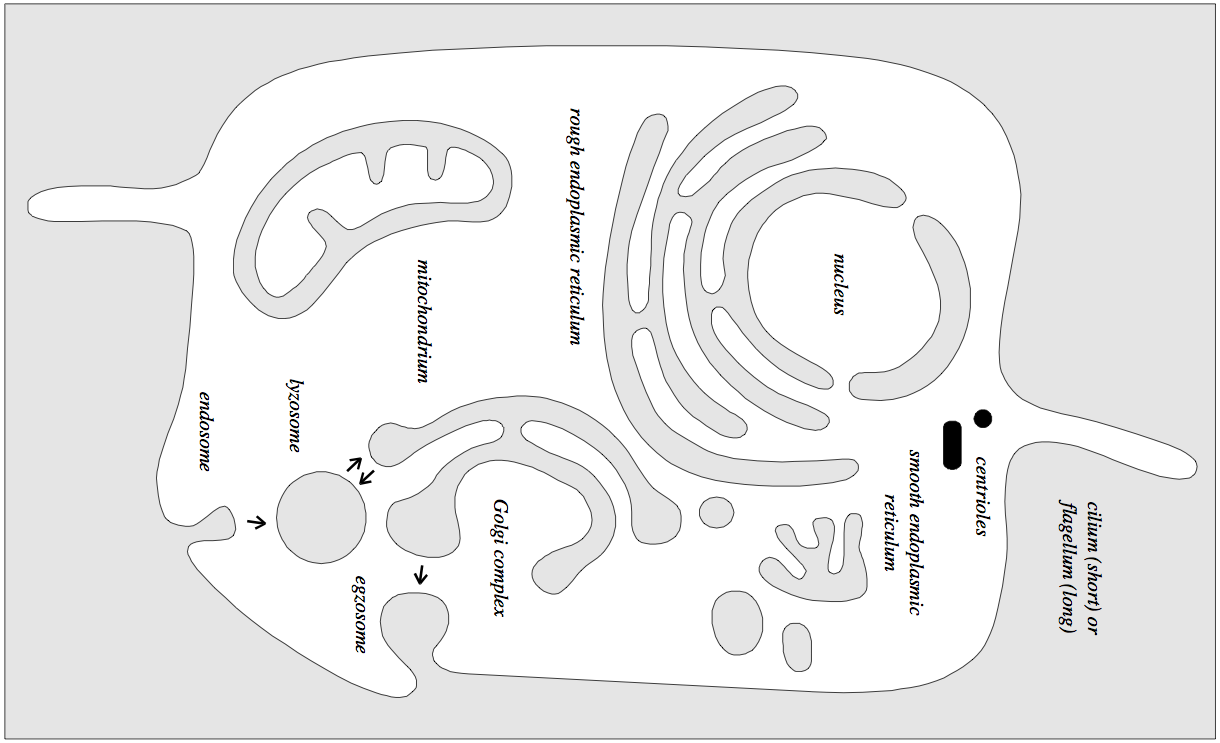 Další organely v rostlinné buňce
2022/11/15
Buňky
9
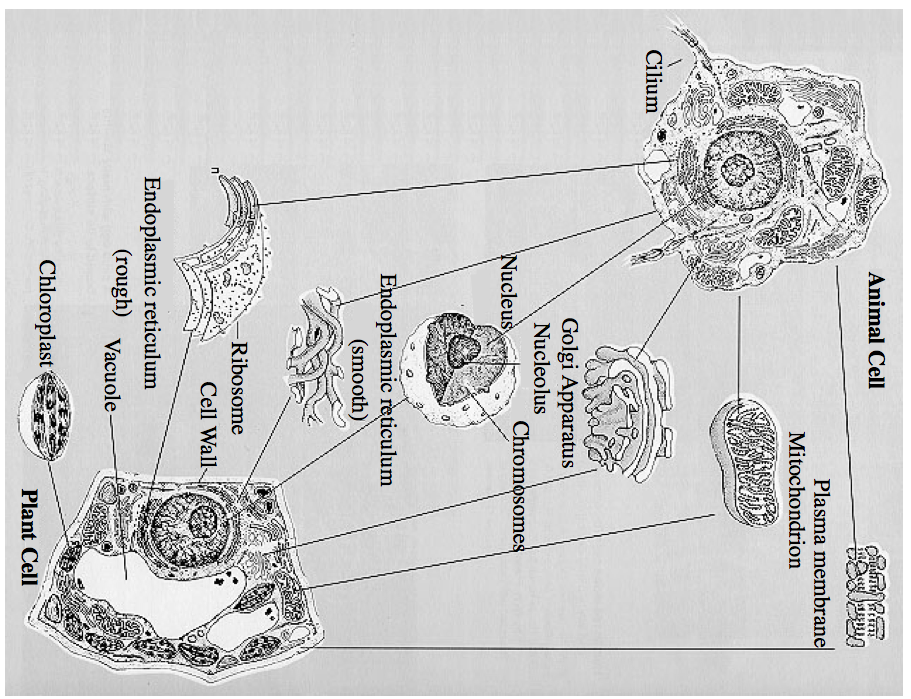 2022/11/15
Buňky
10
Makromolekulární konsenzus v buňce E. coli
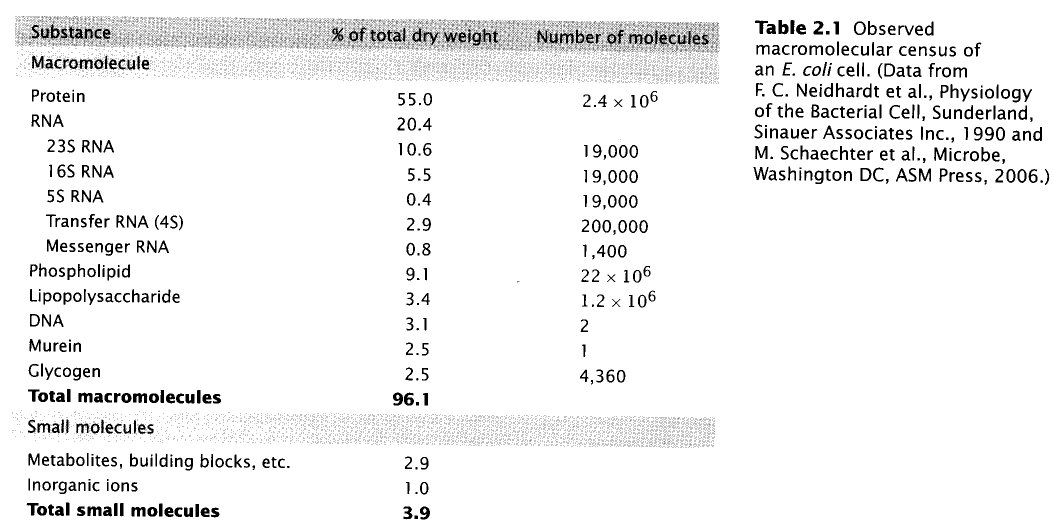 2022/11/15
Buňky
11
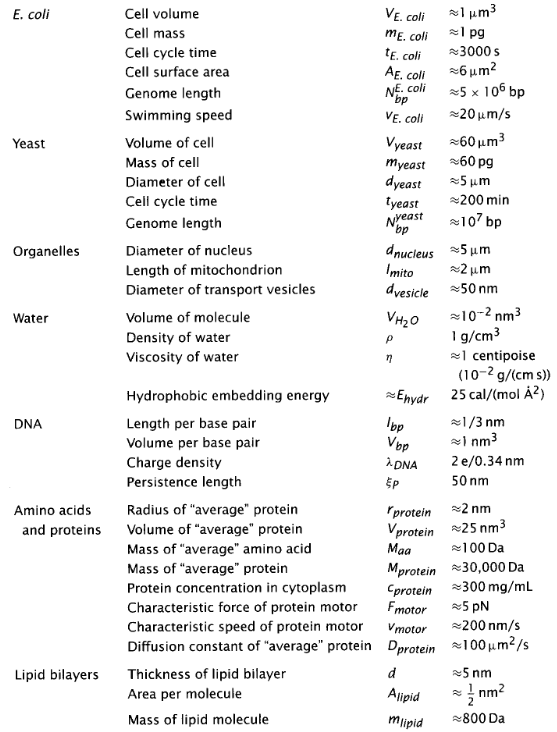 2022/11/15
Buňky
12
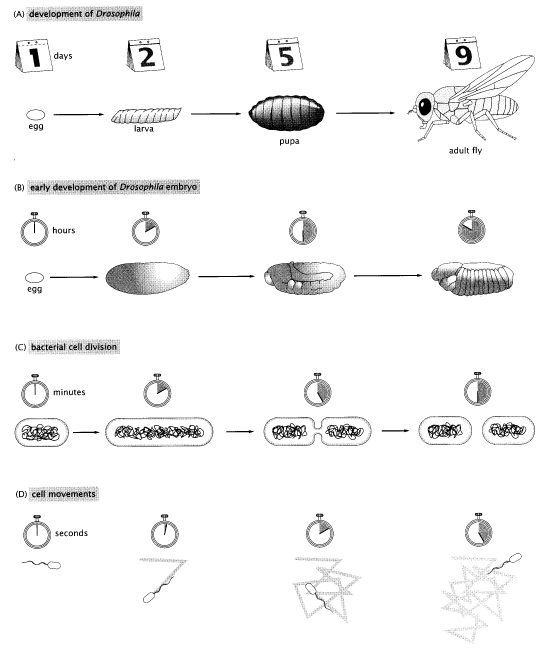 2022/11/15
Buňky
13
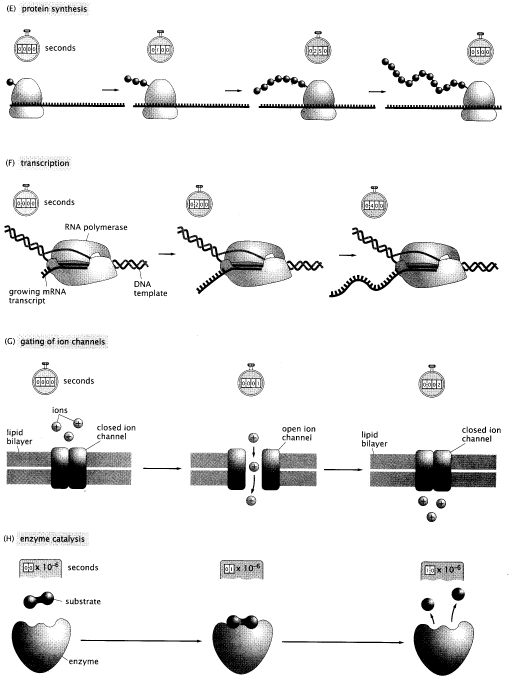 2022/11/15
Buňky
14
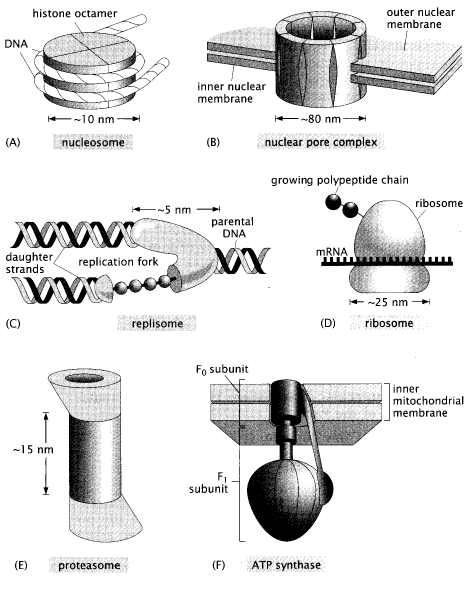 2022/11/15
Buňky
15
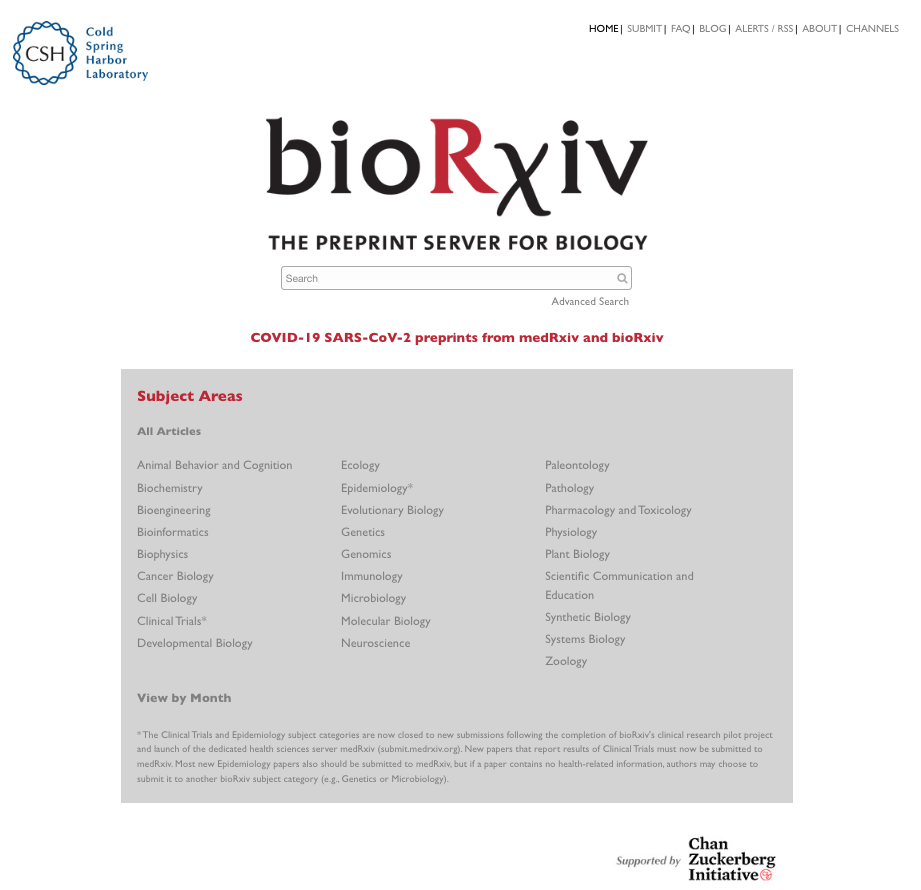 https://www.biorxiv.org/
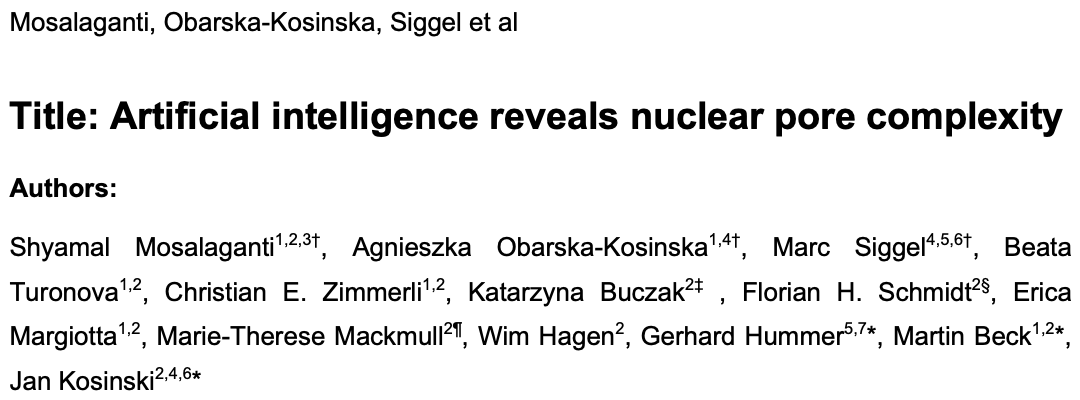 2022/11/15
Buňky
17
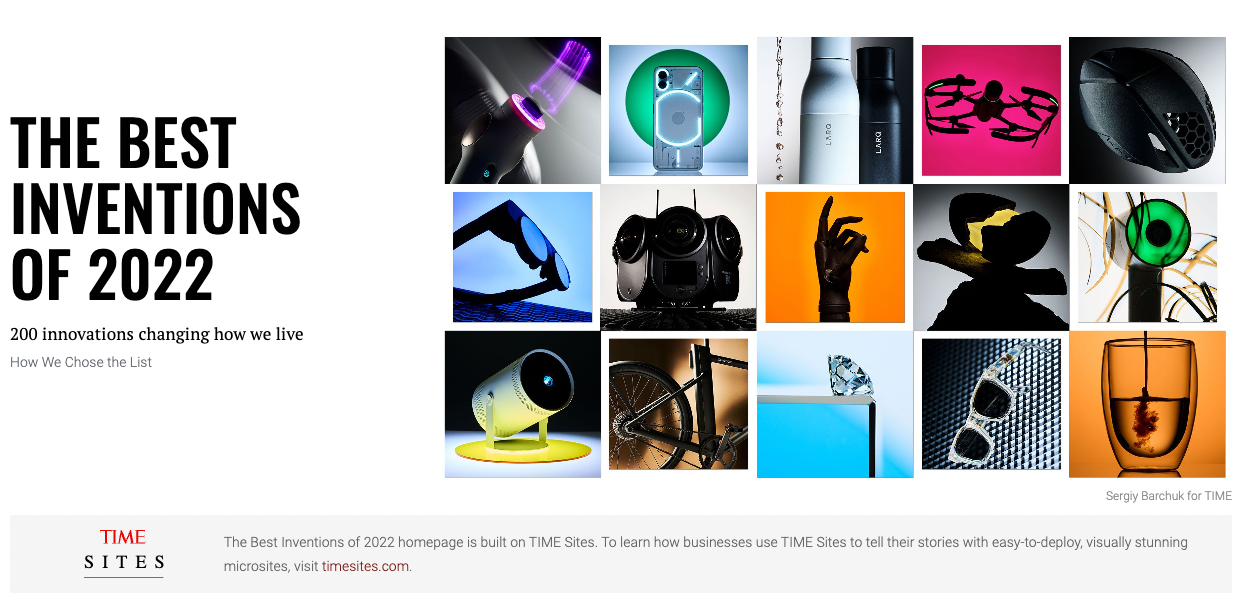 https://time.com/collection/best-inventions-2022/6229912/deepmind-alphafold/
2022/11/15
Buňky
18
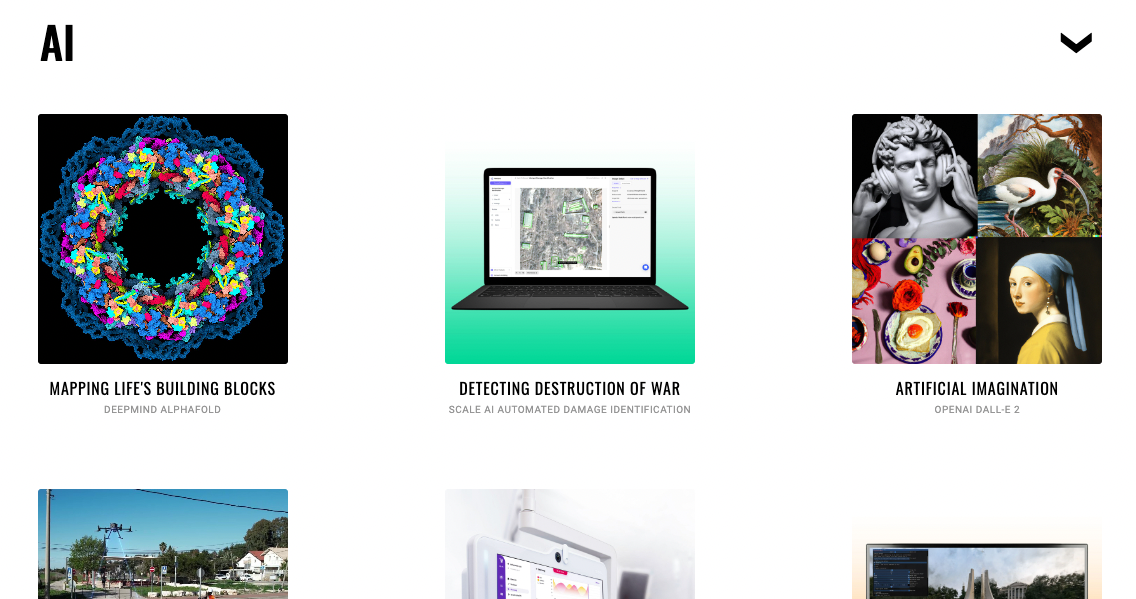 2022/11/15
Buňky
19
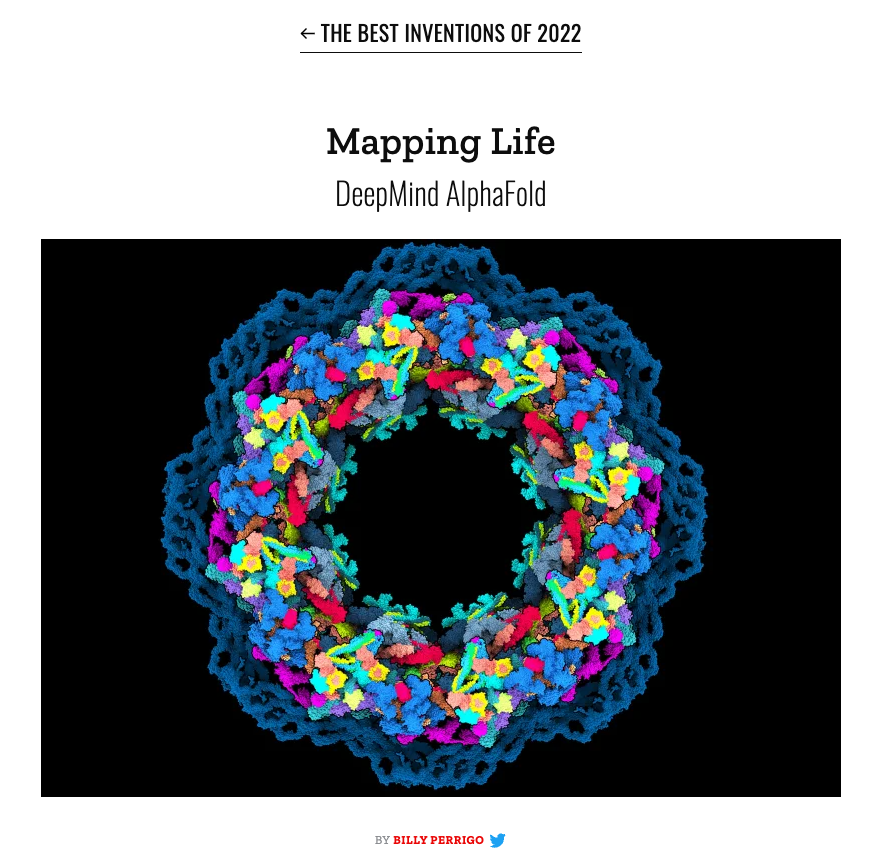 2022/11/15
20
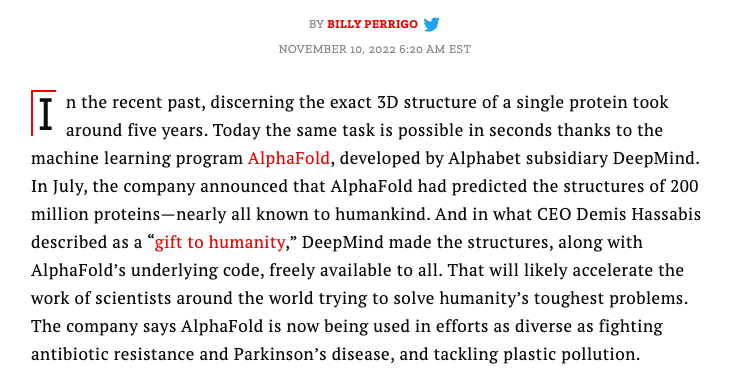 2022/11/15
Buňky
21
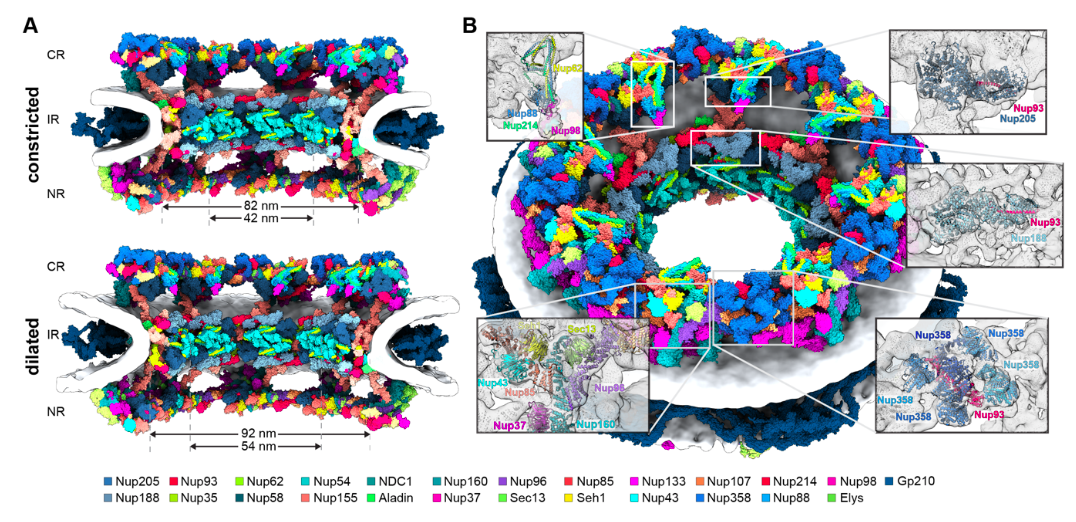 2022/11/15
Buňky
22
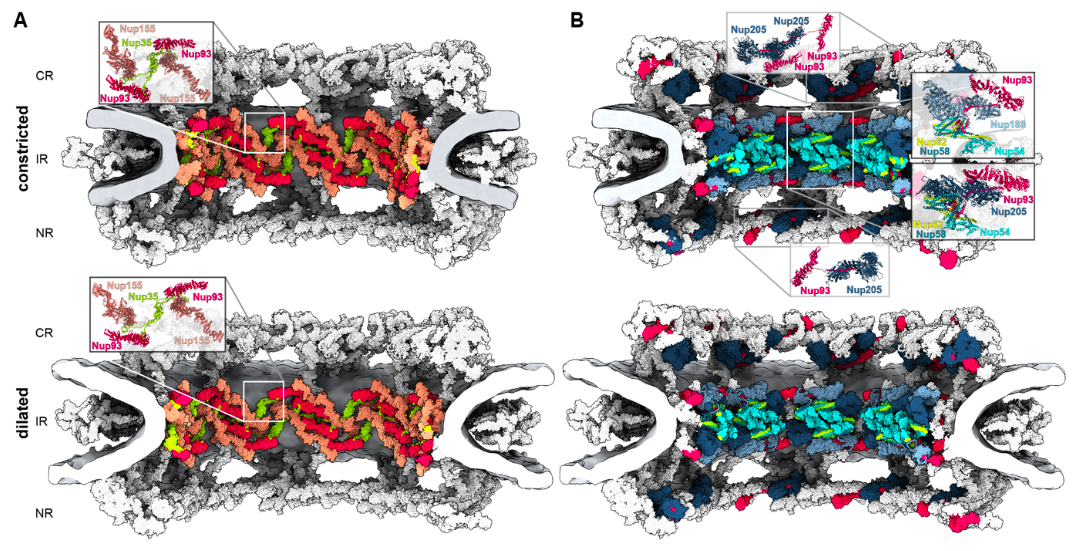 2022/11/15
Buňky
23
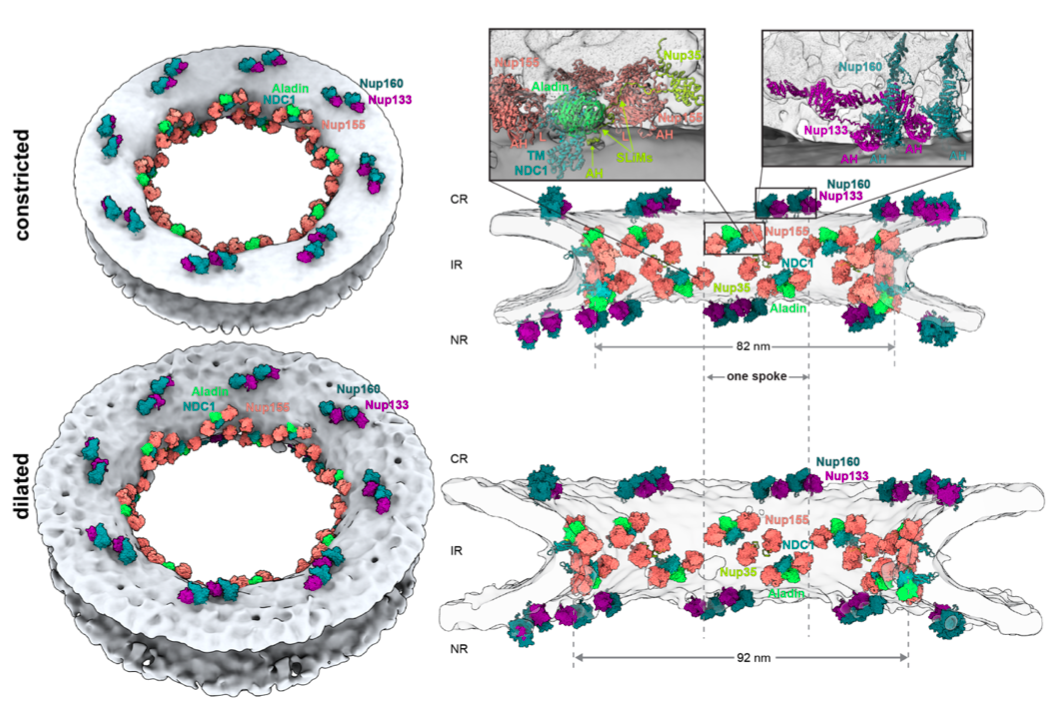 2022/11/15
Buňky
24
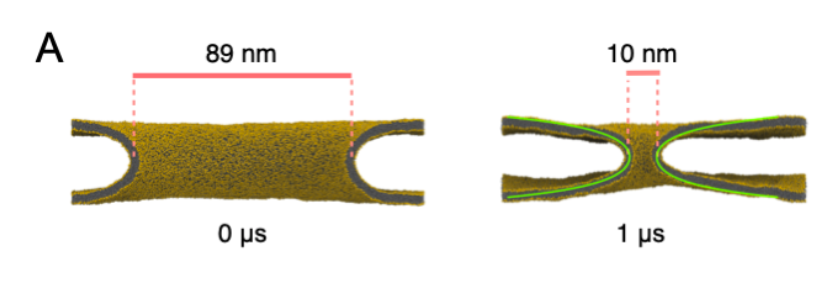 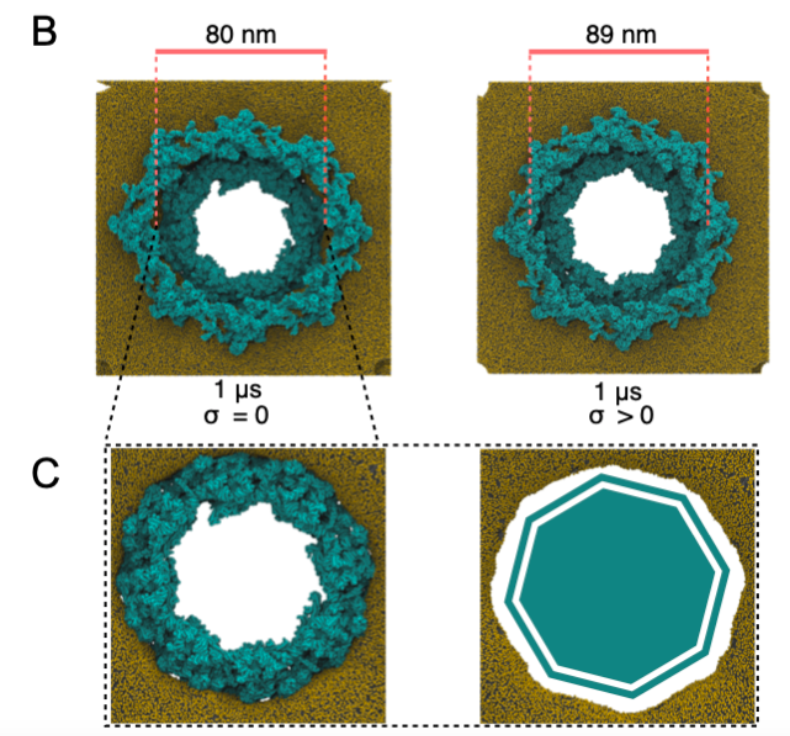 2022/11/15
Buňky
25
Karolin Luger: 

			How it all began – Genome organition in humans, ancient bacteria, 				and giant viruses



https://www.youtube.com/watch?v=RSB9Lm3LscU

Od cca 18. minuty
2022/11/15
Buňky
26
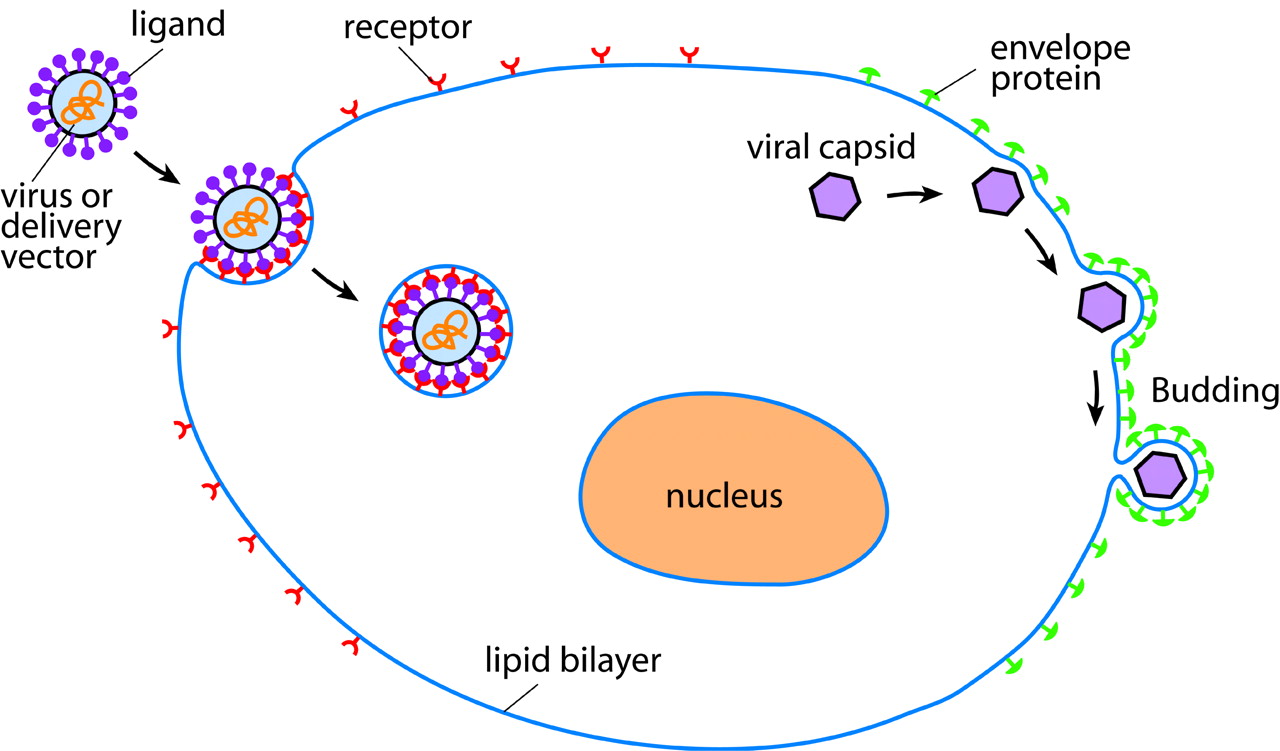 ENDO-





-CYTOSIS







EXO-
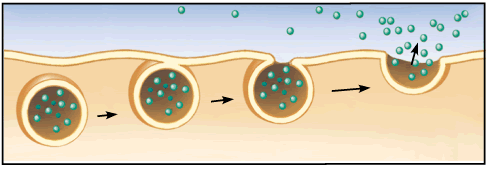 2022/11/15
Buňky
27
Mitochondrie
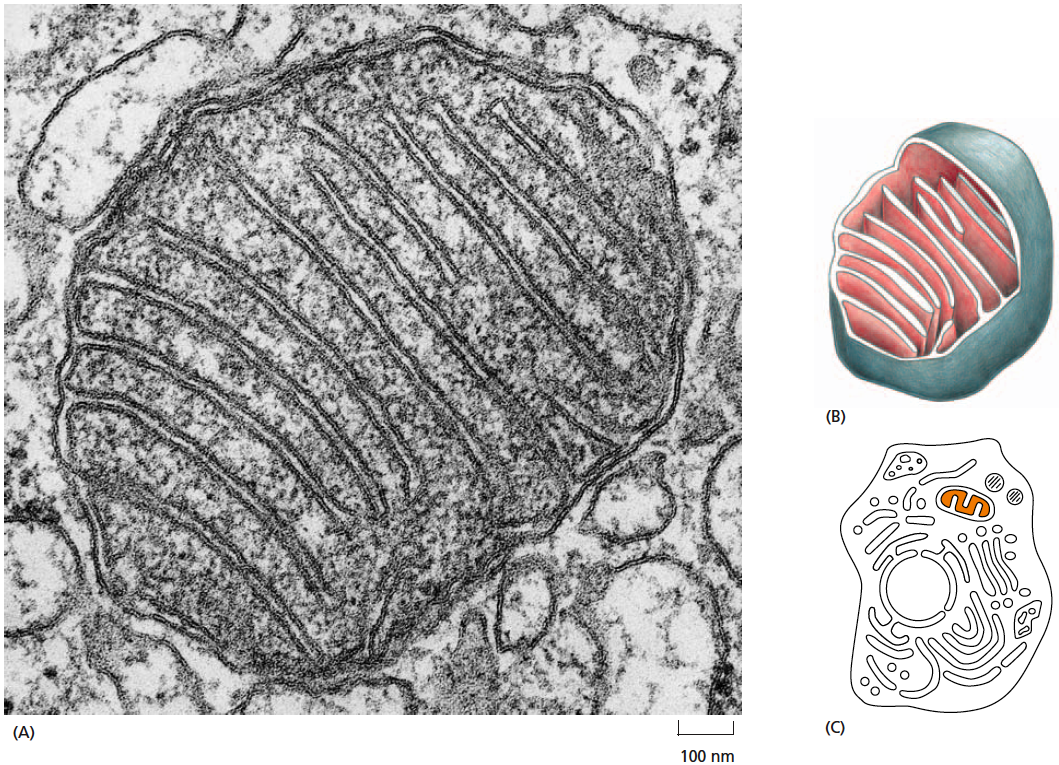 2022/11/15
Buňky
28
Fission – dělení mitochondrie
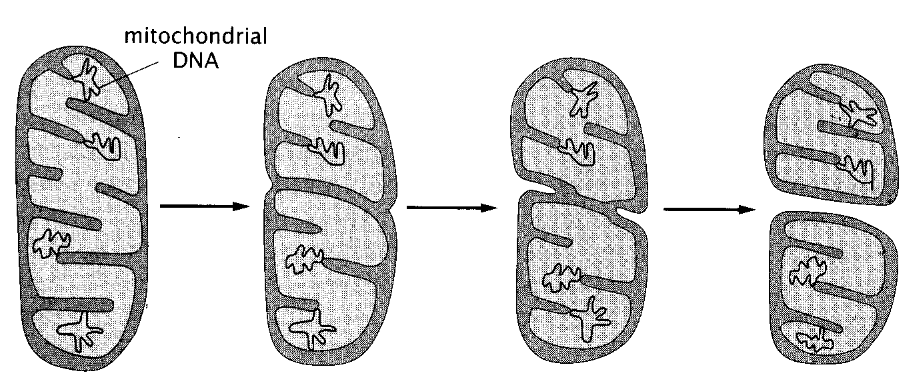 2022/11/15
Buňky
29
Vznik mitochondrie
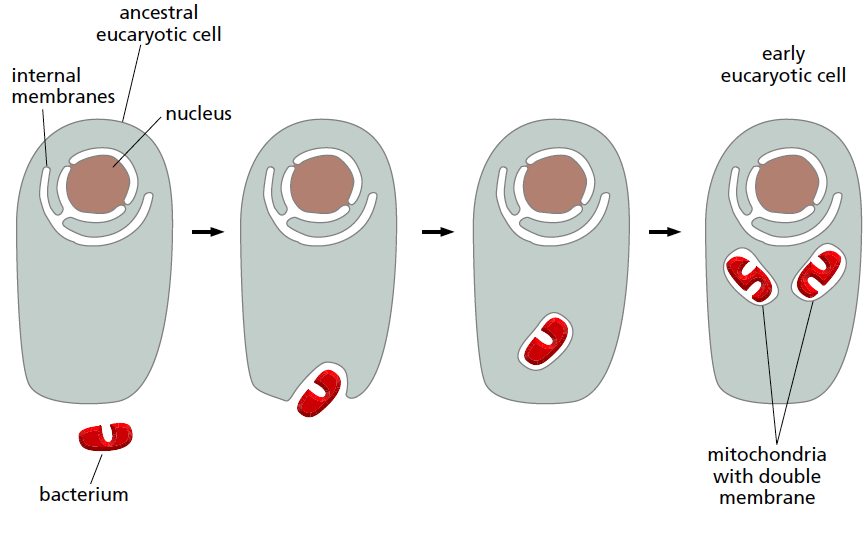 2022/11/15
Buňky
30